Figure 3. Skeletonized drawings of layer III pyramidal cells in anterior and posterior cingulate (Ant Cing and Post ...
Cereb Cortex, Volume 15, Issue 1, January 2005, Pages 64–73, https://doi.org/10.1093/cercor/bhh109
The content of this slide may be subject to copyright: please see the slide notes for details.
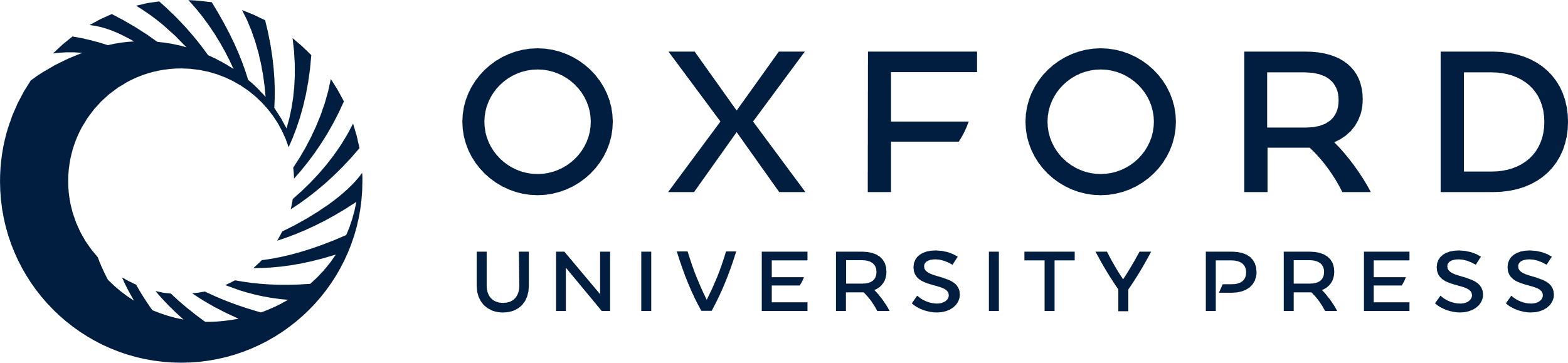 [Speaker Notes: Figure 3. Skeletonized drawings of layer III pyramidal cells in anterior and posterior cingulate (Ant Cing and Post Cing, respectively), as well as inferotemporal cortex (IT) and the primary visual area (V1) of M. fasicularis. Illustrated cells were selected as they had basal dendritic arbors of a size similar to the mean in each case (MF1 and MF2). In addition to the difference in the size of the basal dendritic arbors, there are notable differences in the branching patterns of the dendrites. Scale bar = 50 μm.


Unless provided in the caption above, the following copyright applies to the content of this slide: Cerebral Cortex V 15 N 1 © Oxford University Press 2005; all rights reserved]